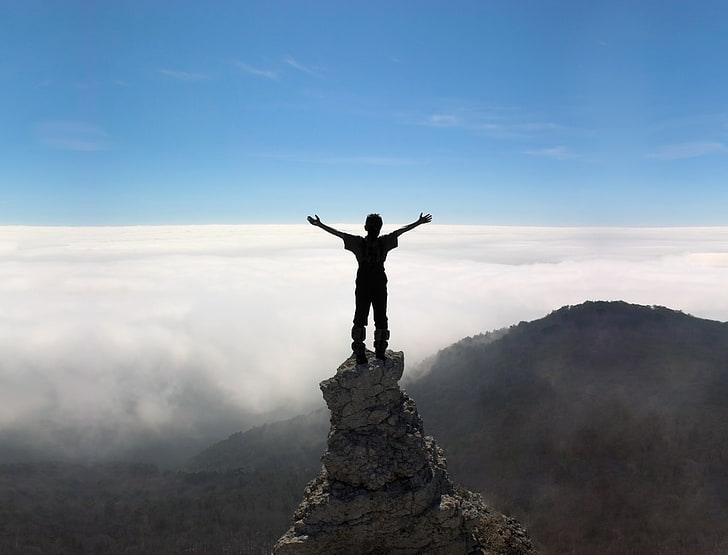 Be the Light…
Matt. 5:14-16
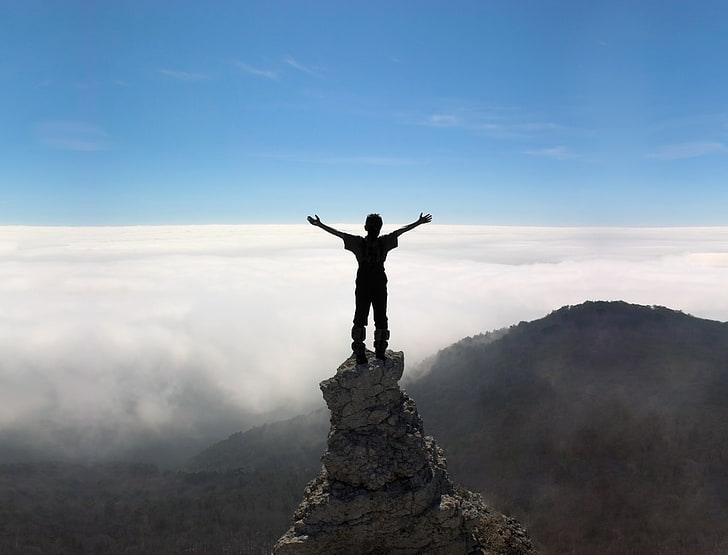 Ananias
and
Acts 4:32esv
Sapphira
Now the full number of those who believed were of one heart and soul, and no one said that any of the things that belonged to him was his own, but they had everything in common.
BUT…
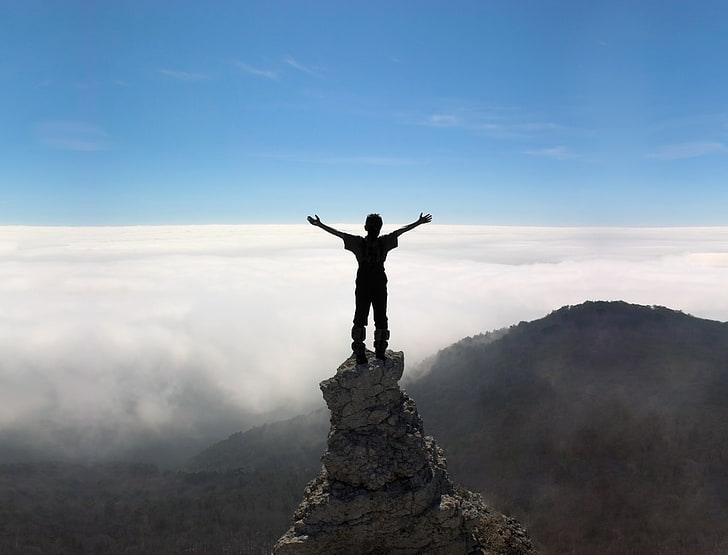 Ananias
and
Acts 5:1-11esv
Sapphira
Am I the Exception? 

Am I the Hindrance to the Church?

Do I focus on My Selfish Intents?
Change…
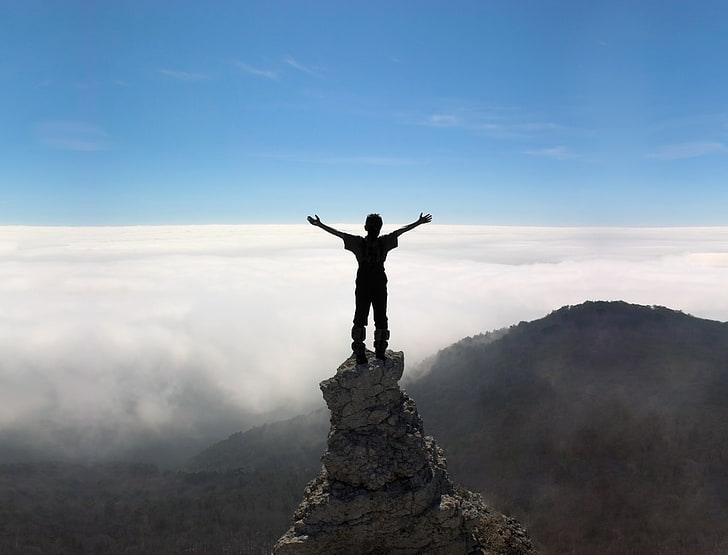 Ananias
and
Acts 5:1-11esv
Sapphira
1But a man named Ananias, with his wife Sapphira, sold a piece of property,

2and with his wife's knowledge he kept back for himself some of the proceeds and brought only a part of it and laid it at the apostles' feet.

3But Peter said, “Ananias, why has Satan filled your heart to lie to the Holy Spirit and to keep back for yourself part of the proceeds of the land?
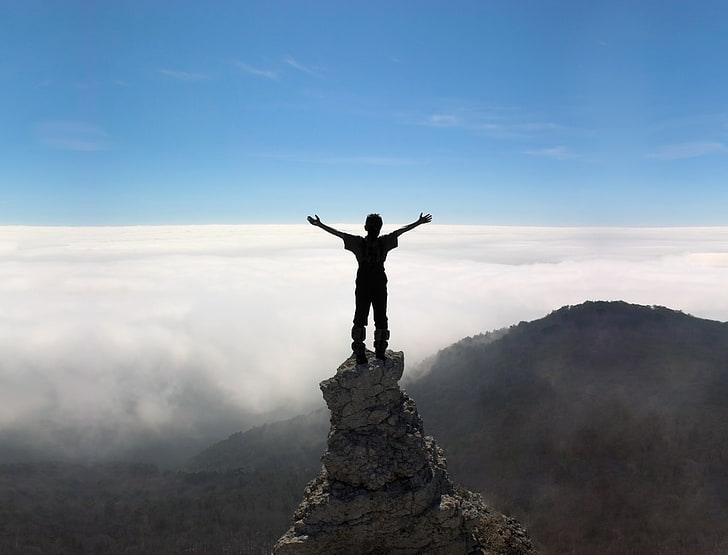 Ananias
and
Acts 5:1-11esv
Sapphira
4While it remained unsold, did it not remain your own? And after it was sold, was it not at your disposal? Why is it that you have contrived this deed in your heart? You have not lied to man but to God.”

5When Ananias heard these words, he fell down and breathed his last… And great fear came upon all who heard of it.
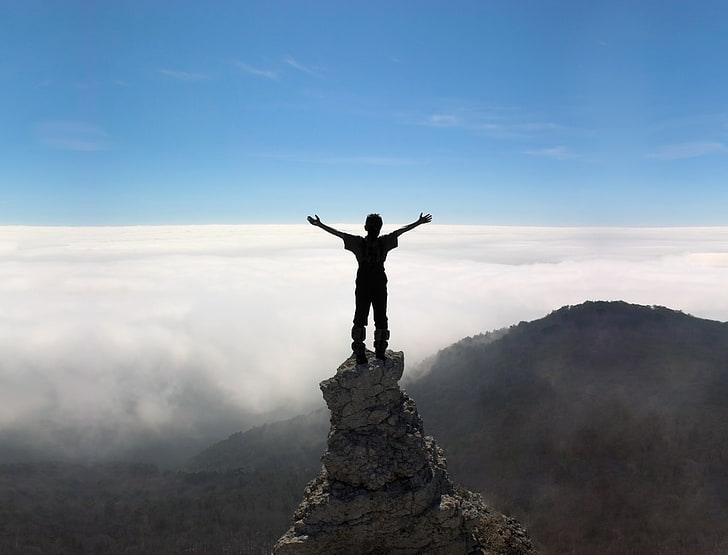 Ananias
and
Acts 5:1-11esv
Sapphira
6The young men rose and wrapped him up and carried him out and buried him.

7After an interval of about three hours his wife came in, not knowing what had happened. 

8And Peter said to her, “Tell me whether you sold the land for so much.”
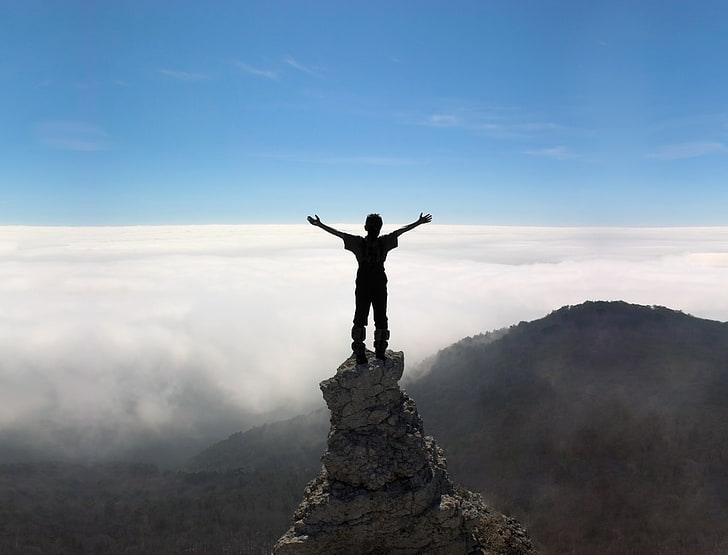 Ananias
and
Acts 5:1-11esv
Sapphira
8b…And she said, “Yes, for so much.”

9But Peter said to her, “How is it that you have agreed together to test the Spirit of the Lord? Behold, the feet of those who have buried your husband are at the door, and they will carry you out.”
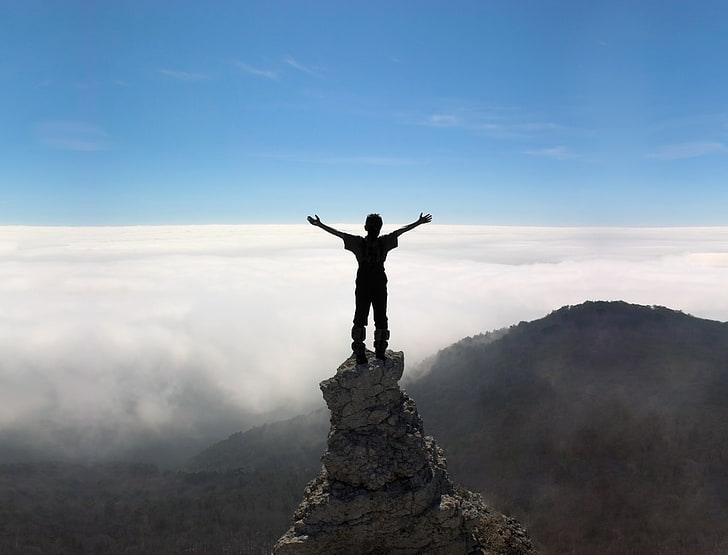 Ananias
and
Acts 5:1-11esv
Sapphira
10Immediately she fell down at his feet and breathed her last. When the young men came in they found her dead, and they carried her out and buried her beside her husband. 

 11And great fear came upon the whole church and upon all who heard of these things.
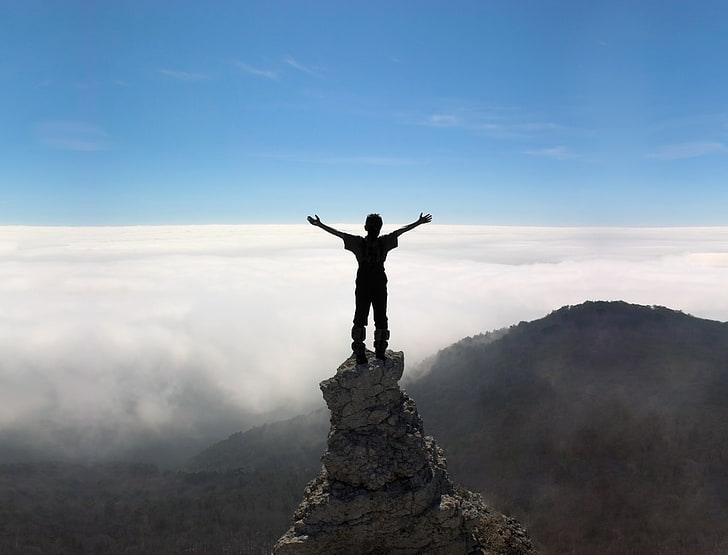 Let
Your Light
Matt 5:14-16
Shine
14“You are the light of the world. A city set on a hill cannot be hidden. 

15Nor do people light a lamp and put it under a basket, but on a stand, and it gives light to all in the house. 

16In the same way, let your light shine before others, so that they may see your good works and give glory to your Father who is in heaven.
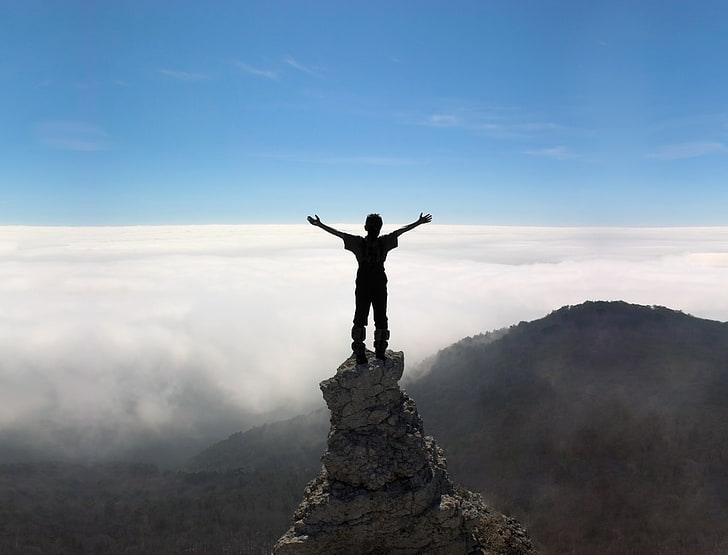 Let
Your Light
Matt 5:14-16
Shine
Influence those around you 
Influence by Saying and Doing

What is the Purpose of the Light
Glorify God
See your Good Works
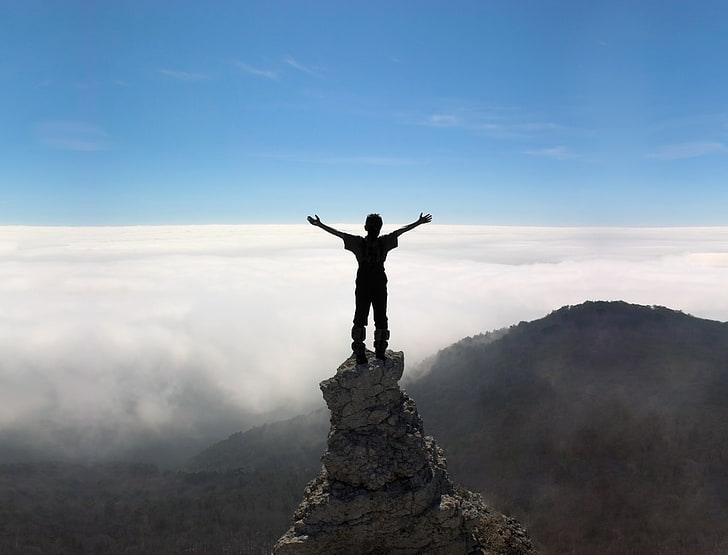 Let
Your Light
Matt 5:14-16
Shine
Sermon on the Mount

Work on your heart first (5:21-28) – (murder and adultery begin there)
Take sin seriously (5:29-30) – (pluck out your eye if you need to)
Keep your vows and stay married (5:31-32) – (God hates divorce)
Always tell the truth (5:33-37) – (your yes be yes; your no be no)
Do more than is expected of you (5:38-42) – (go the second mile)
Do good to those that hate you (5:43-48) – (If you love only those who love you…?)
Don’t be a hypocrite (6:1-18)- (do not do it to be seen by others)
Seek spiritual things over the material things (6:19-24) – (Lay up treasures in heaven)
Don’t worry, trust God (6:24-33) (seek God and His righteousness FIRST)
Don’t try to pick the speck out of your brother’s eye if you have a log in yours (7:1-6)
Ask God for everything you need  (7:7-12)
Follow the truth wherever it leads (7:13-23) – (the narrow way that few find)
Obey God’s commands consistently (7:24-27) – (build your house on the rock)
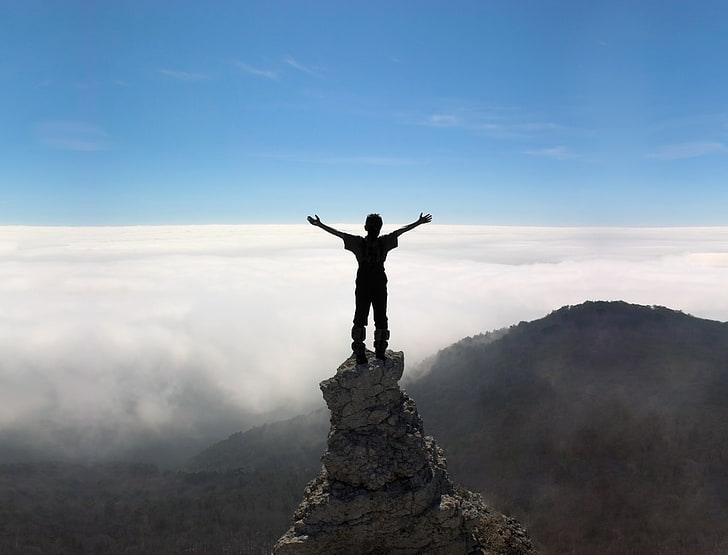 Let
Your Light
Matt 5:14-16
Shine
Influence those around you 
Influence by Saying and Doing

What is the Purpose of the Light
Glorify God
See your Good Works
Put to Silence the ignorance of the foolish men
Be the Light…